Дальневосточный гражданский форум

Развитие межсекторного партнерства 
«бизнес-государство-НКО»
как эффективной формы 
решения социальных проблем

           Бендерская Екатерина,
            БФ «СОЗВЕЗДИЕ СЕРДЕЦ»


Хабаровск, 15-16 октября 2015г.
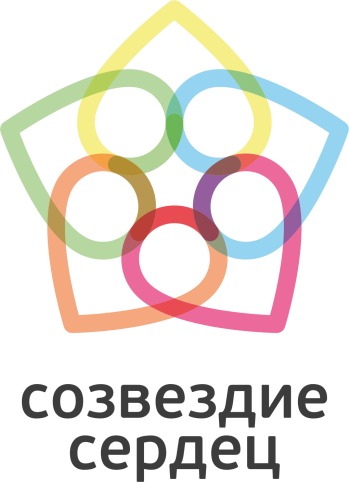 -32%
11021 
НКО в ДФО
Более 2000
неформальных сообществ
1,5 млн.человек
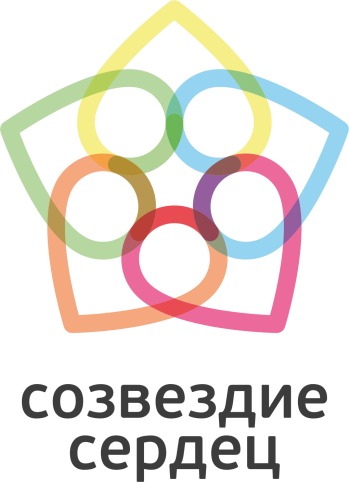 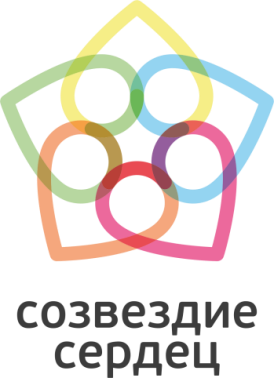 7,2%
постоянных жертвователей
1508 НКО в 
Хабаровском крае
Есть НКО старше
10 лет
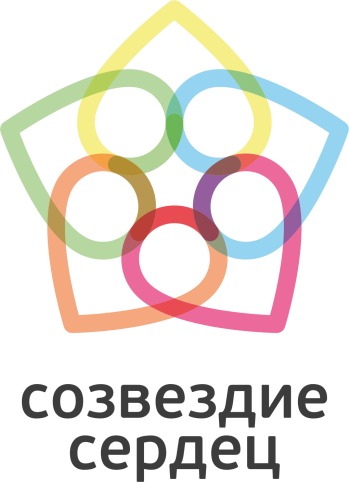 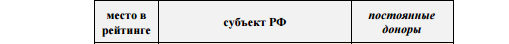 Рейтинг регионов 
 по количеству 
постоянных доноров 
(жертвуют раз 
в месяц и чаще)
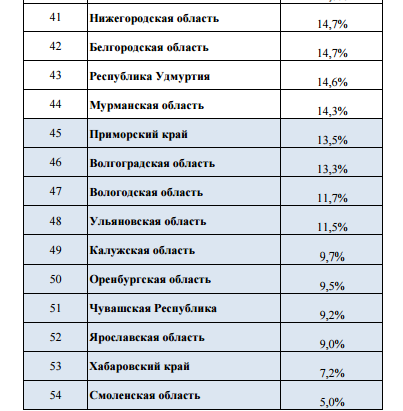 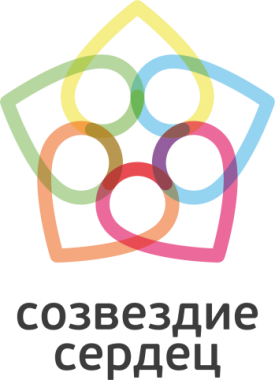 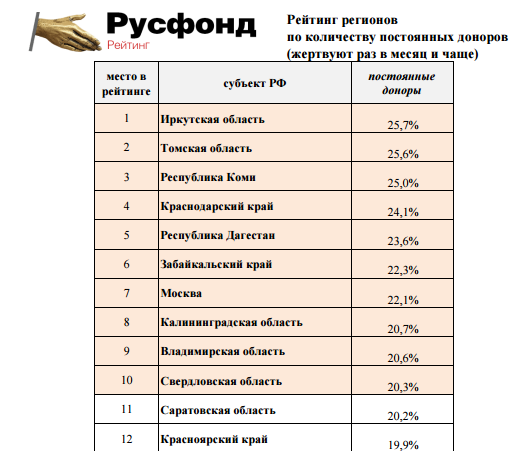 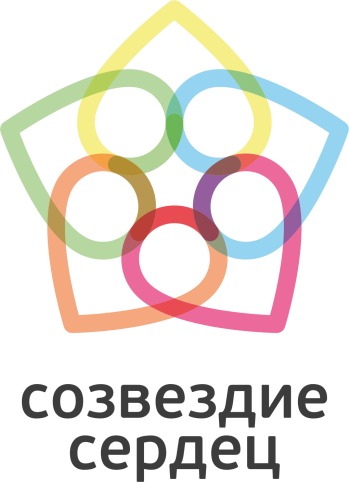 16%
финансирование СО НКО 
Хабаровского
края
26,9 млрд.
рублей
2013г.
5,2% средств, предоставленных всем СО НКО
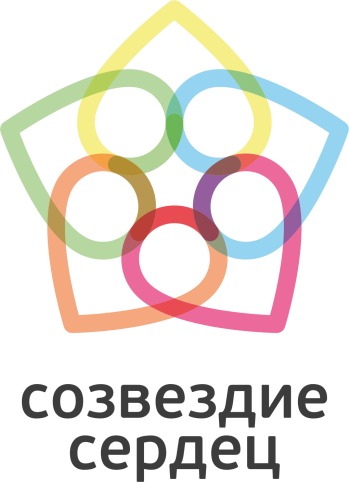 СПАСИБО ЗА ВНИМАНИЕ!

Вопросы?
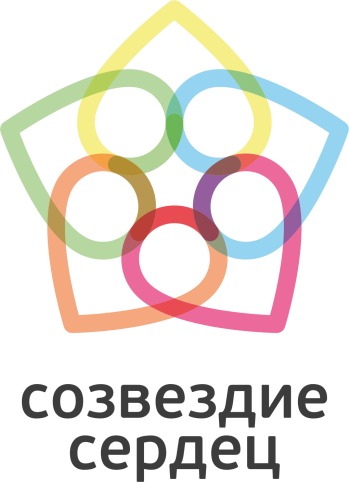 Екатерина Бендерская
beg@bf-ss.ru
+7 913 390 73 71

СозвездиеСердец.рф
8